MANUAL  ADMINISTRATIVO DE LA COORDINADORADE ATENCIÓN AL CLIENTE
LOS
 OLIVOS
FUNERALES
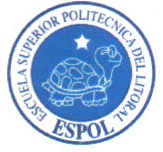 “Somos una empresa con servicio humano”
ESCUELA SUPERIOR POLITÉCNICA DEL LITORAL 
ESCUELA DE DISEÑO Y COMUNICACIÓN VISUAL
 


NFORME DE MATERIA DE GRADUACIÓN
 
PREVIO A LA OBTENCIÓN DEL TÍTULO DE:
SECRETARIA EJECUTIVA EN SISTEMAS DE INFORMACIÓN
 
TEMA
MANUAL  ADMINISTRATIVO DE LA COORDINADORA
DE ATENCIÓN AL CLIENTE
 
AUTORES
VANESSA GUAMÁN FRANCO
MARICELA LINO CLAVIJO
GISELLA MUÑOZ MORANTE
 
 
GUAYAQUIL – ECUADOR
 
AÑO - 2010
LOS
 OLIVOS
FUNERALES
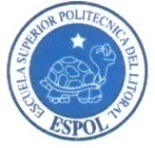 LOS
 OLIVOS
FUNERALES
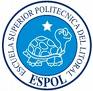 CAPÍTULO I
LA ORGANIZACIÓN
FUNERALES “LOS OLIVOS”
LOS
 OLIVOS
FUNERALES
QUIENES SOMOS
RESEÑA HISTÓRICA
VISIÓN
MISIÓN 
FILOSOFÍA/VALORES
SERVICIOS
 CONSTITUCIÓN LEGAL
ACCESIBILIDAD
QUIENES SOMOS
LOS
 OLIVOS
FUNERALES
Los Olivos es una empresa líder en la protección de la vida de los clientes y su familia, a través de los diferentes servicios que ofrecemos
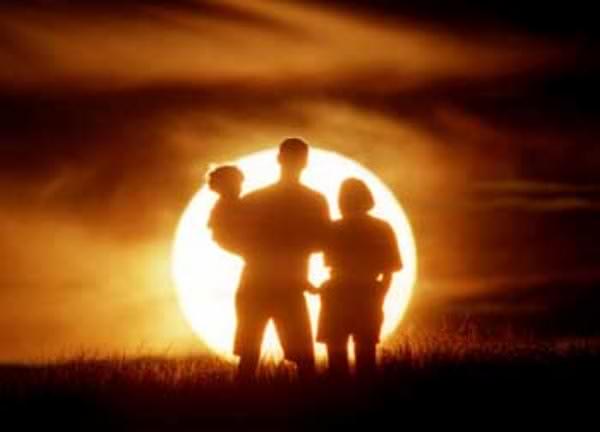 RESEÑA HISTORICA
LOS
 OLIVOS
FUNERALES
Hace más de 5 años nació en la ciudad de Milagro, Los Olivos, una empresa creada para brindar protección y tranquilidad a nuestros clientes y su grupo familiar, con una visión humanizadora y transformadora dirigida hacia un profundo respeto por el ser humano que fallece, como también hacia los sentimientos de sus familiares y amigos.
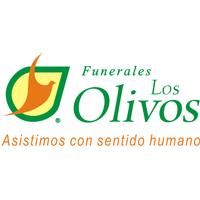 Desde su fundación, Los Olivos ha estado dirigido por Norberto Niño Rodríguez, uno de los mayores impulsores de la entidad.

	Contamos en la actualidad con cerca de 2000 clientes quienes habitan en las zonas urbanas y rurales de Milagro.  

	Poseemos un parque cementerio el cuál fue inaugurado en noviembre de 2008.

	Nuestro parque automotor está conformado por modernos vehículos. Un grupo humano capacitado para brindar servicios de calidad
LOS
 OLIVOS
FUNERALES
LA VISIÓN
LOS
 OLIVOS
FUNERALES
Ser reconocidos a nivel nacional e internacional por nuestra cultura de vida, acompañamiento y capacidad innovadora, en la previsión y prestación del servicio exequial.
LA MISIÓN
Prestar un servicio integral con excelente calidad en la previsión, atención exequial y acompañamiento, durante la única situación cierta de la vida; con capital humano competente y comprometido, contribuyendo al desarrollo de la comunidad.
VALORES
LOS
 OLIVOS
FUNERALES
Quienes conformamos Los Olivos tenemos como jefes principales los valores; ellos serán quienes llevaran el mando en la empresa, logrando así el éxito organizacional y personal mediante el compromiso con una misión y los valores compartidos a continuación:

Solidaridad
Honestidad       
Servicio
 Trabajo en Equipo
Cumplimiento de Compromisos
Confianza
1.6 PRODUCTOS Y SERVICIOS
LOS
 OLIVOS
FUNERALES
Los Olivos Ofrece la tranquilidad y la seguridad a nuestros usuarios de que los servicios y productos contratados se prestarán con sentido humano, rapidez, calidad y profundo respeto.
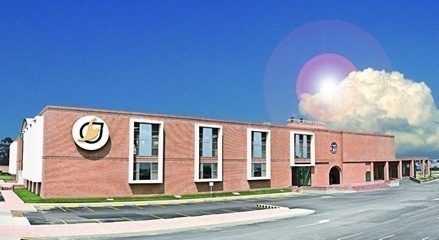 1.6.1 PRODUCTOS
LOS
 OLIVOS
FUNERALES
Los Olivos ha diseñado algunas opciones de propiedad dentro de nuestro parque recordatorio, las cuáles se presentan a continuación:
	
Bóvedas
Lotes Permanentes
Osarios
Cenizarios
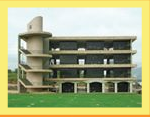 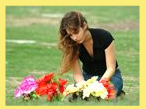 1.6.2 SERVICIOS
LOS
 OLIVOS
FUNERALES
Nuestro compromiso es con el usuario, acompañándolo en todo el proceso del funeral con atención y asesoría personalizada e integral para la definición de todos los detalles del servicio.

	Funerales Los Olivos ofrece dos tipos de servicios a domicilio:

Servicio de Lujo y 
Servicio Clásico.
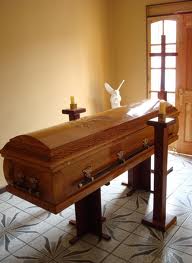 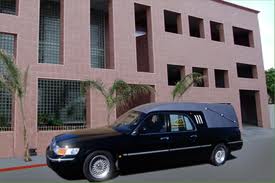 1.7 CONSTITUCIÓN LEGAL
LOS
 OLIVOS
FUNERALES
Los olivos está constituida como Sociedad Anónima.
1.8 ACCESIBILIDAD
Los Olivos opera en el km. 1½ de la vía al 26 en la ciudad de Milagro. Frente a Importadora Andina.
 
Usted puede contactar Los Olivos a través del PBX a los teléfonos 2975428 -2975429 – 2975430.

También pueden adquirir información mediante la pagina Web.
1.9 ESTRUCTURA ORGANIZACIONAL
LOS
 OLIVOS
FUNERALES
Los Olivos para el cumplimiento de sus objetivos se encuentra organizada de la siguiente manera:

NIVEL ESTRATÉGICO: Ejercido por  el directorio.

NIVEL ASESOR: Ejercido por RRHH,  Asesor Legal, Contable. 
 
NIVEL CONTROL: Ejercido por  Auditoria (asesor) y la Gerencia General.
 
NIVEL EJECUTIVO: Ejercido por la Gerencia General
 
NIVEL OPERACIONAL: Ejercido por la administración junto con las Coordinaciones Locales Departamentales de Ventas, Crédito, Cobranzas, Funeraria.
PRESIDENCIA
CONTABILIDAD
ASESORÍA LEGAL
RRHH
GERENCIA GENERAL
ADMINISTRACIÓN
Dpto. COBRANZAS
Dpto. CREDITO
Dpto. FUNERARIA
Dpto. VENTAS
1.9.2 ESTRUCTURA JERÁRQUICA
LOS
 OLIVOS
FUNERALES
PRESIDENCIA

- Reglamentar la gestión y administración de la empresa y  asegurar el cumplimiento de las políticas de la empresa.
GERENCIA

-  Retroalimentar las políticas y procedimientos relacionados con el desarrollo del talento humano y la administración de los recursos  financieros y materiales de la empresa.
ADMINISTRACION

-  Recopilar, actualizar, clasificar e ingresar información de los procesos administrativos, recursos humanos y financieros.
COBRANZA

Obtener la satisfacción de nuestros clientes, ofreciendo el mejor y más ágil servicio de cobros.  Contribuyendo a una mayor eficiencia y productividad de la empresa.
CREDITO

Servir como filtro para la confirmación y consolidación de la Venta. 
Aprobar o rechazar la venta si no se cumple con lo que a continuación se detalla.
FUNERARIA

Brindar a nuestros  clientes un excelente y oportuno servicio en el momento en que se presenta la emergencia.
VENTAS

Gestionar las ventas desde el primer contacto con el cliente o referido, creando un interés y una consciencia de previsión y protección a la familia,  llegando así a un acuerdo mutuo de venta.
1.9.3 ESTRUCTURA FUNCIONAL
LOS
 OLIVOS
FUNERALES
Presidencia  (3)

Director                   (1)
Asistentes            	    (1)
Choferes	    (1)
Gerencia General  (3)

Gerente	                  (1)
Guardia	                  (1)
Asistente de Limpieza           (1)
Administración	 (1)

Administrador	             (1)
Funeraria (7)

Coordinadora de
atención al cliente    (1)
Coordinador de 
Parque		     (1)
Asistente de servicio
al cliente	     (3)
Formolizador 	     (1) Guardia                    (1)
Crédito (1)

Jefe                 (1)
Ventas (34)

Gerente	               (1)
Secretaria             (1)
Supervisores        (2)
Asesores             (30)
Cobranza (4)

Supervisor de 
Cobranza	 (1)
Recaudadores	 (3)
1.9.4 ESTRUCTURA DE PERSONAL
LOS
 OLIVOS
FUNERALES
LOS
 OLIVOS
FUNERALES
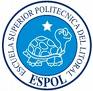 CAPÍTULO II
DESCRIPCIÓN DEL PUESTO
2.1 GENERALIDADES
LOS
 OLIVOS
FUNERALES
CARGO: Coordinadora de Atención al Cliente
DEPARTAMENTO: Funeraria
SECCION :Coordinaciones departamentales
REPORTA  A :Jefe Administrativo
COORDINACION: Jefe de Funeraria y Coordinador de Parque
2.2 DESCRIPCIÓN GENÉRICA DEL PUESTO
LOS
 OLIVOS
FUNERALES
Atender e informar al cliente que ingresa a oficina dándoles respuesta  a sus inquietudes o guiándolos a los diferentes departamentos según su necesidad. Apoyar y facilitar la gestión administrativa, colaborando con los diferentes departamentos.
2.3 funciones y responsabilidades
Las funciones de la Coordinadora de Atención al Cliente pueden ser permanentes, periódicas y esporádicas.
2.4 ESPECIFICACIONES DEL PUESTO
LOS
 OLIVOS
FUNERALES
Para el puesto de Coordinadora de atención al cliente consideramos lo siguiente:

2.4.1 MATERIALES Y EQUIPOS
2.4.2 HABILIDAD FÍSICA
2.4.3 HABILIDAD MENTAL
2.4.4 ESCOLARIDAD
2.4.5 EXPERIENCIA
2.4.6 ESFUERZO FÍSICO
2.4.7 ESFUERZO MENTAL
2.4.8  RESPONSABILIDAD POR PERSONA
2.4.9 NATURALEZA DEL TRABAJO SUPERVISADO
2.4.10 RESPONSABILIDAD POR FUNCIONES
2.4.11 RESPONSABILIDAD POR VALORES
2.4.12 CONDICIONES DE TRABAJO
2.4.13 EVALUACIÓN SALARIAL DEL PUESTO
LOS
 OLIVOS
FUNERALES
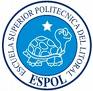 CAPÍTULO III
PROCEDIMIENTOS ADMINISTRATIVOS
Coordinación de las emergencias
Autorización para traspasos de propiedad o valores
PARQUE
ADMINISTRACION
Elaboración de documentos de Autorización de traspaso de valores, Cartas de rescisión, cambio de propietario.
Autorización firmada, para uso de propiedad
Coordinadora de Atención al Cliente
Verificación de datos de solicitudes y da  información al cliente
Direccionar al departamento donde puedan satisfacer sus necesidades.
CRÉDITO
CLIENTE
Entrega solicitudes con información necesaria para ingreso de la venta
Ingreso del valores para pagos de misa,  o servicios extras
.Autorización para uso de producto
3.1 RELACIONES INTERDEPARTAMENTALES
LOS
 OLIVOS
FUNERALES
3.1 RELACIONES INTERDEPARTAMENTALES
LOS
 OLIVOS
FUNERALES
RELACIONES INTERDEPARTAMENTALES DE ENTRADA
3.1 RELACIONES INTERDEPARTAMENTALES
LOS
 OLIVOS
FUNERALES
RELACIONES INTERDEPARTAMENTALES DE SALIDA
3.2   TRÁMITES ADMINISTRATIVOS
LOS
 OLIVOS
FUNERALES
La Coordinadora de Atención al Cliente realiza la gestión de documentos que pasan a través de ella para su previa revisión y autorización del Jefe Administrativo. 
Compra de Suministros
Cobro de gastos mortuorios
Creación de Planilla
Traspasar Valores
Rescindir los contratos
Legalización de Títulos
Habilitar una Propiedad
Reembolso del IESS
Procedimiento para Emisión de Títulos de Propiedad
LOS
 OLIVOS
FUNERALES
PRÓPOSITO
	Este procedimiento nos indica que pasos seguir para la emisión de títulos de propiedad; documento que se entrega al cliente como constancia de los productos o servicios que haya terminado de cancelar en la empresa mediante un contrato.
 
ALCANCE
	Se aplica en toda la empresa, será ejecutado por la Coordinadora de Atención al Cliente.
Procedimiento para Emisión de Títulos de Propiedad
LOS
 OLIVOS
FUNERALES
POLITICAS:
a) La elaboración del título de propiedad tiene un proceso de 45 días a partir de la fecha de cancelación del contrato.
b) El asesor de ventas tiene como responsabilidad  hacer llegar el documento personalmente al cliente, receptando el desprendible con la firma y número de cédula. 
c) El asesor tiene 7 días hábiles para entregar el desprendible o devolver el título de propiedad si no pudo localizar al cliente. 
d) Si al 8vo día hábil,  no hay ninguna información de la gestión realizada con el cliente, se procederá con la penalización. (No recibirá por 6 meses títulos y se descontará $5.00 por cada título
Procedimiento para Emisión de Títulos de Propiedad
LOS
 OLIVOS
FUNERALES
RESPONSABILIDADES
Inicio
1. Revisa e imprime listado.
2. Recibe listado de títulos.
3. Genera títulos en el sistema
4. Envía los títulos a la dirección.
6. Recibe y entrega  títulos de propiedad.
5. Recibe  y entrega títulos con  firma.
7. Entrega título al cliente.
8. Entrega desprendible
9. Ingresa la bitácora en el sistema
10. Adjunta desprendible
Fin
Procedimiento para Emisión de Títulos de Propiedad
LOS
 OLIVOS
FUNERALES
Administrador
Coordinadora de A/C
Gerente de Ventas
Asesor de Ventas
PROCEDIMIENTO PARADAR un SERVICIO FUNERAL
LOS
 OLIVOS
FUNERALES
PROPOSITO:
	Enseña que pasos se debe seguir para brindar al cliente un servicio oportuno en el momento que reporta la emergencia. 

ALCANCE:
	Se aplica en toda la empresa, lo ejecuta la coordinadora de atención al cliente junto con el coordinador de parque siempre y cuando tenga la autorización del jefe de cobranzas.
PROCEDIMIENTO PARADAR un SERVICIO FUNERAL
LOS
 OLIVOS
FUNERALES
POLÍTICAS:
	Para la utilización  de cremación  o servicio exequial para   inhumación en  otro cementerio: el cliente debe haber cancelado o cancelar el 100%  de la cremación o del servicio exequial a utilizar. 
  
	Para utilizar Servicio exequial para   inhumación en nuestro cementerio: el titular del contrato debe haber cancelado o cancelar el 50%   del valor    de contado  del servicio a utilizar  y puede   pagarlo en  efectivo, cheque certificado o tarjeta de crédito.    Y el saldo lo puede financiar a plazo de acuerdo con las políticas establecidas Reglamento Interno
PROCEDIMIENTO PARADAR un SERVICIO FUNERAL
LOS
 OLIVOS
FUNERALES
RESPONSABILIDADES:
Inicio
1. Recibe llamada de emergencia.
2. Solicita datos del cliente.
3. Verifica en el sistema el servicio.
4. Organiza la emergencia.
5. Solicita arreglos a la florería.
6. Reporta emergencia.
7. Traslada al lugar de velación.
9. Instala capilla ardiente.
8. Solicita documentos.
9.1
PROCEDIMIENTO PARADAR un SERVICIO FUNERAL
LOS
 OLIVOS
FUNERALES
Asistente de  Serv. al C
Coordinadora de A/C
Coordinador de Parque
PROCEDIMIENTO PARAHABILITAR USO DE PROPIEDAD
PROPOSITO:
	Este procedimiento nos indica los pasos a seguir para que el cliente pueda acceder al uso de una propiedad en Los Olivos

ALCANCE:
	Se aplica en toda la empresa. Una vez que se autorice el departamento de cobranzas será ejecutado por la Coordinadora de Atención al Cliente.
 
 POLÍTICAS: 
	Encontrarse al día en sus pagos.
	Para uso de un lote o bóveda, deberá cubrir o haber cubierto el 25% del valor de producto o cápsula a utilizar.
	En caso de lotes dobles y triples el monto cancelado hasta la fecha de la emergencia se distribuirá en partes iguales para el número de cápsulas y será a ese monto al que le ajustará el 25%.
PROCEDIMIENTO PARAHABILITAR USO DE PROPIEDAD
Inicio
2. verifica sistema el tipo de contrato.
1. Atiende llamada de emergencia.
4. solicita documentos.
3. firma la planilla autorizada.
pendiente.
5. llena orden de apertura.
pendiente.
6. crea planilla del fallecido.
pendiente.
Fin
PROCEDIMIENTO PARAHABILITAR USO DE PROPIEDAD
Coordinadora de A/C
Administrador
PROCEDIMIENTO PARA CREACION DE CONTRATO
PRÓPOSITO:
	Este procedimiento nos indica que pasos seguir para poder pasar del ingreso de una solicitud a la creación de un contrato. 
 
ALCANCE:
	Se aplica en el departamento de ventas de la empresa, será aprobado por el Jefe Administrativo y ejecutado por la coordinadora de atención al cliente.
 
POLÍTICAS: 
	La solicitud debe estar llena con letra imprenta y un solo color de tinta.
	La solicitud deberá ser entregada sin tachones ni enmendaduras, con todos sus casilleros correctamente llenos.
	La firma del cliente en la solicitud deberá ser igual a la de la copia de cédula. Si este documento no es legible, el cliente debe colocar el número de cédula y su firma.
PROCEDIMIENTO PARA CREACION DE CONTRATO
RESPONSABILIDADES
Inicio
1. Ingresa solicitud
2. Recepta solicitud.
3. Recibe documentación.
4. Verifica datos de solicitud.
5. Aprueba  crédito.
pendiente.
6. envía solicitud al administrador.
pendiente.
7. Ingresa solicitud.
8. Recibe contrato.
10. Ingresa recibo.
9. Elabora sobre para cliente.
11. Archiva contrato.
Fin
PROCEDIMIENTO PARA CREACION DE CONTRATO
Asesor de Ventas
Coordinadora de A/C
Administrador
Secretaria
PROCEDIMIENTO PARA FACTURACION DE SERVICIOS ADICIONALES
LOS
 OLIVOS
FUNERALES
EL PROPÓSITO: 
	Mostrar que paso a seguir para La facturación de los servicios adicionales en el momento de la emergencia.

ALCANCE:
	En el departamento de funeraria, y lo realiza la coordinadora de servicio al cliente.

POLÍTICAS:
	Una vez emitida y cobrada la factura, no se puede realizar cambio de nombre.
PROCEDIMIENTO PARA FACTURACION DE SERVICIOS ADICIONALES
LOS
 OLIVOS
FUNERALES
CUADRO DE RESPONSABILIDADES
Inicio
2. Escoge opciones en sistema.
1. Solicita servicios adicionales.
4. Recibe dinero del cliente.
3. Ingresa factura impresa a caja.
5. Entrega comprobante.
6. verifica comprobante.
7. Archiva copia de planilla.
Fin
PROCEDIMIENTO PARA FACTURACION DE SERVICIOS ADICIONALES
Coordinadora de A/C
Cliente
Caja
PROCEDIMIENTO PARA SOLICITAR REEMBOLSO DE GASTOS AL IESS
PRÓPOSITO:
	 Muestra los pasos a seguir para la emisión de documentos, para el reembolso de gastos fúnebres.
ALCANCE:
	 Se emite en la asesoría contable y se aplica para rembolso de gastos mortuorios en las diferentes aseguradoras.
POLÍTICAS:
	En la factura podrá ser emitida solo a nombre de la persona la cuál adquirió la compra.   En caso de fallecer el cliente no se podrá realizar el cobro de gastos ya que la empresa protege al cliente con el seguro de desgravamen siempre y cuando este al día en sus pagos.
PROCEDIMIENTO PARA SOLICITAR REEMBOLSO DE GASTOS AL IESS
CUADRO DE RESPONSABILIDADES
Inicio
1. Solicita factura de contrato
2. Entrega factura.
3. sella factura con sello de empresa
4. Realiza carta dirigida (IESS)
5. Entrega la carta al administrador
6. Recibe la carta la firma y la sella.
7. Entrega documentos a cliente.
8. solicita firma para copia de recibido.
9. archiva copia de factura.
Fin
PROCEDIMIENTO PARA SOLICITAR REEMBOLSO DE GASTOS AL IESS
Coordinadora de A/C
Administrador
Cliente
CONCLUSION:
Este manual está dirigido a la coordinadora de atención al cliente el mismo que le servirá como guía, para ayudarla en el conocimiento de las funciones, responsabilidades, y trámites administrativos  de la empresa.
GRACIAS…